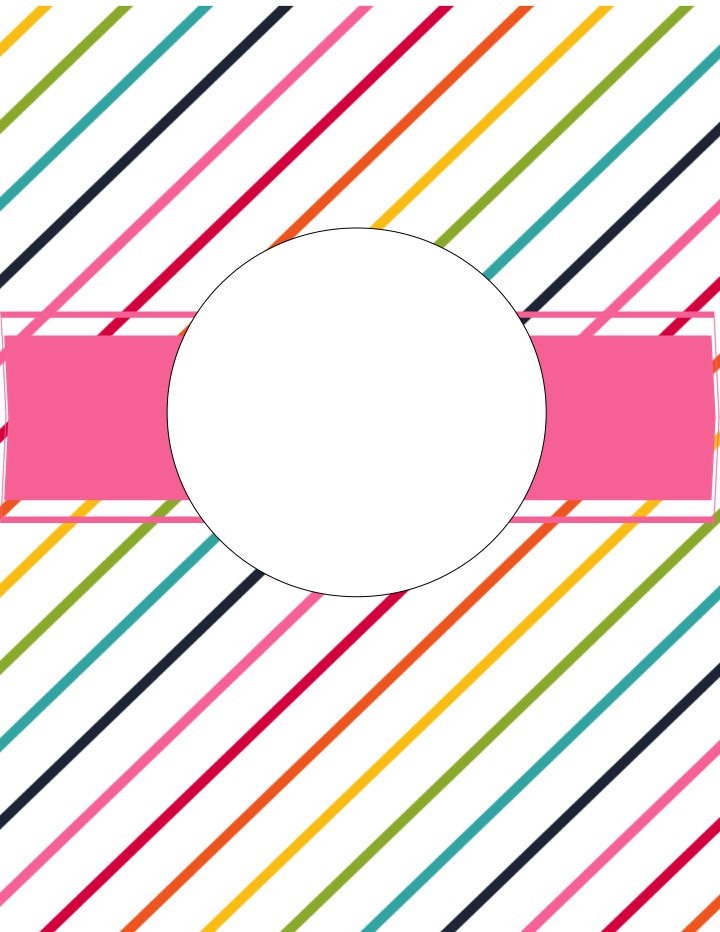 NOTES